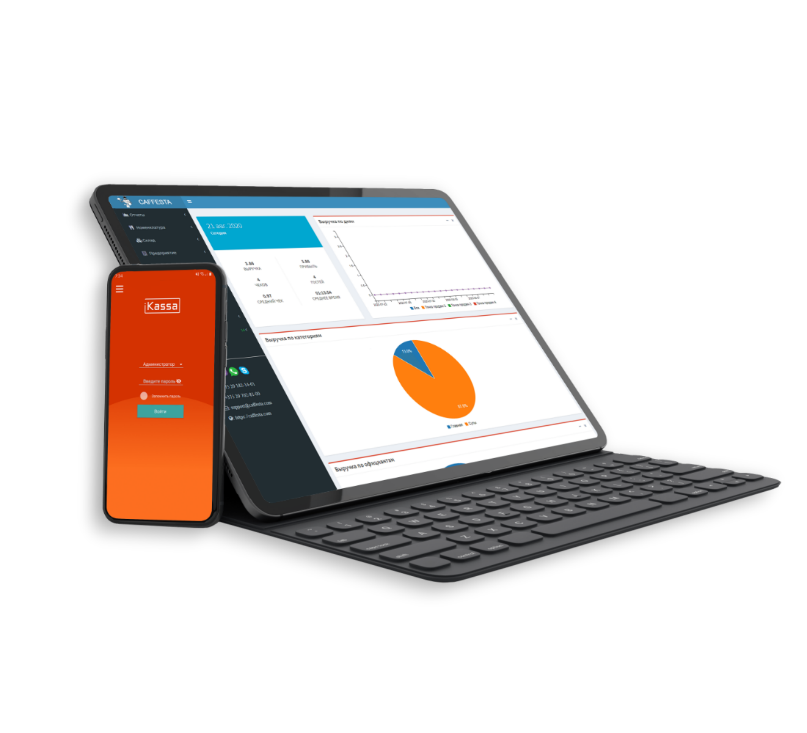 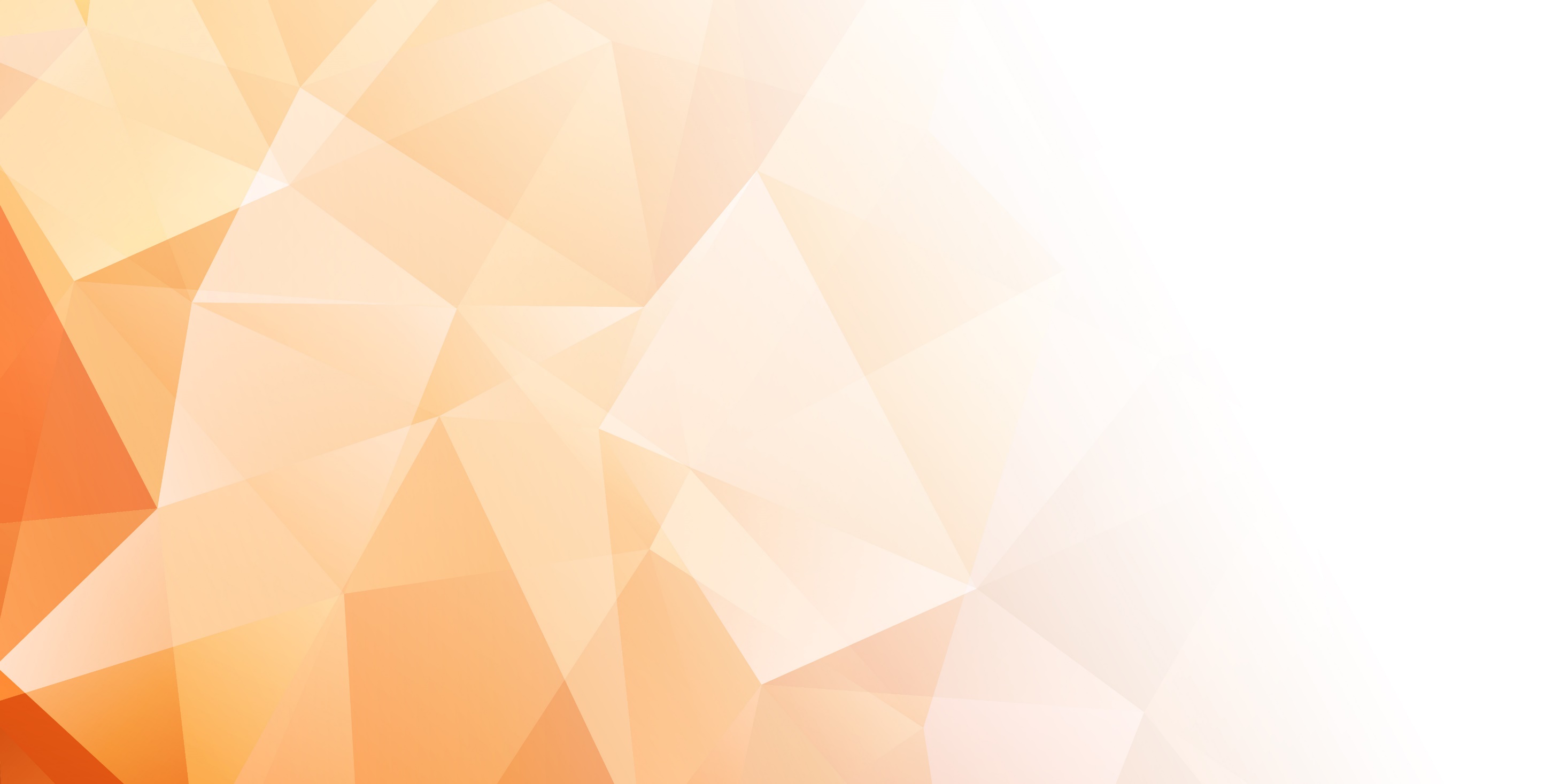 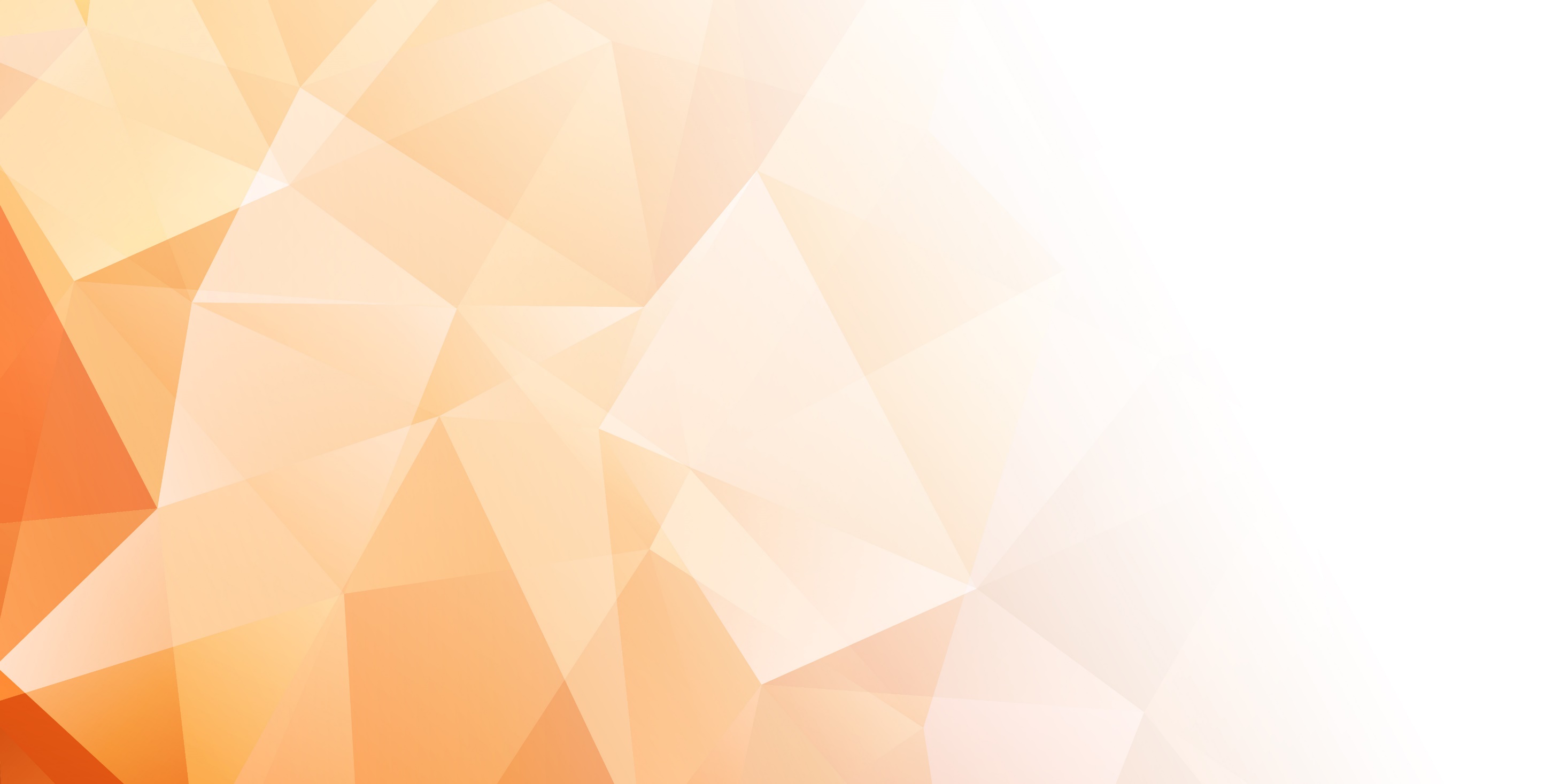 iKassa Caffesta
Бесшовная интеграция программной кассы iKassa и товароучетной систeмы для розничных магазинов и кафе Caffesta
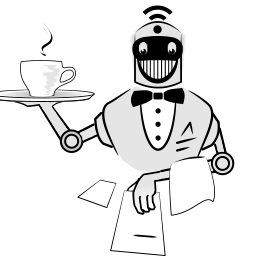 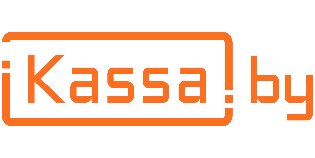 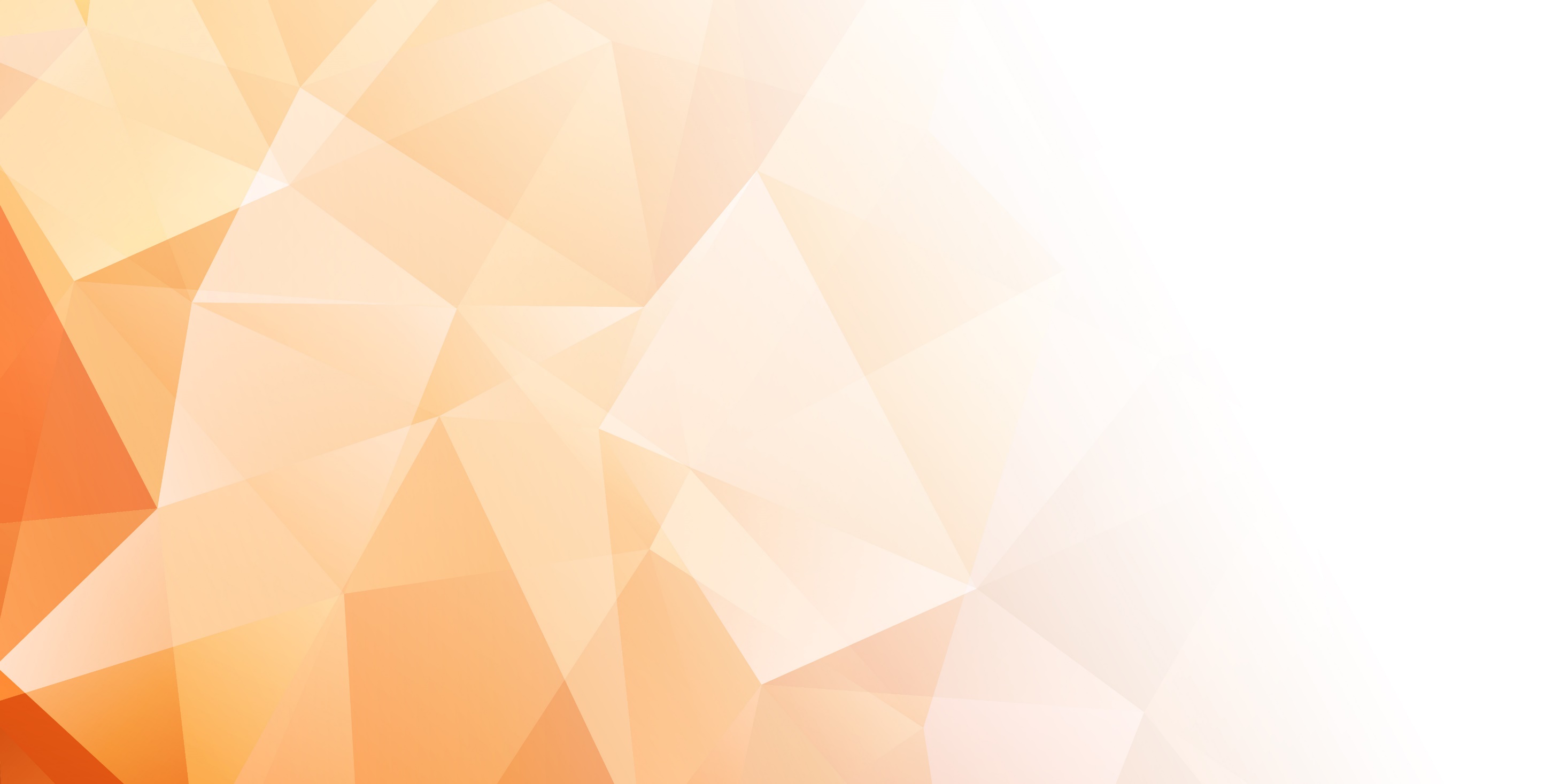 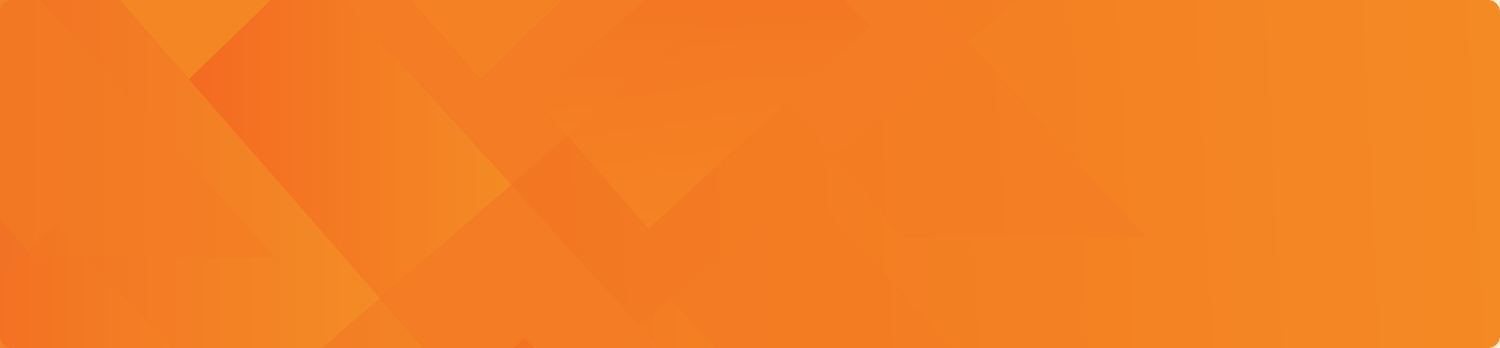 Автоматизация заказов, учет и контроль, отчеты в реальном времени из любой точки мира
Кофейня, фудтрак, пекарня, кафе, кондитерская, ресторан, бар, паб, фаст-фуд, пиццерия, магазин
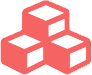 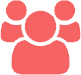 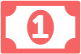 Кому подходит
Сколько стоит
Возможности
Статистика, склад, калькуляции, производство, маркетинг и многое другое
От 17 BYN/мес
Небольшим и средним кафе, барам, ресторанам, пиццериям, магазинам
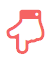 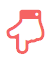 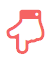 Специально для малого и среднего бизнеса
Интуитивно понятная документация
Зависит от выбранного тарифного плана
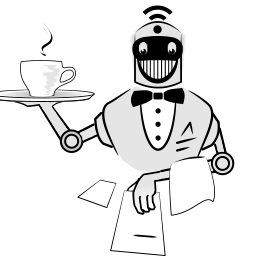 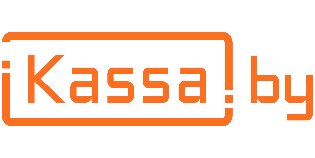 2
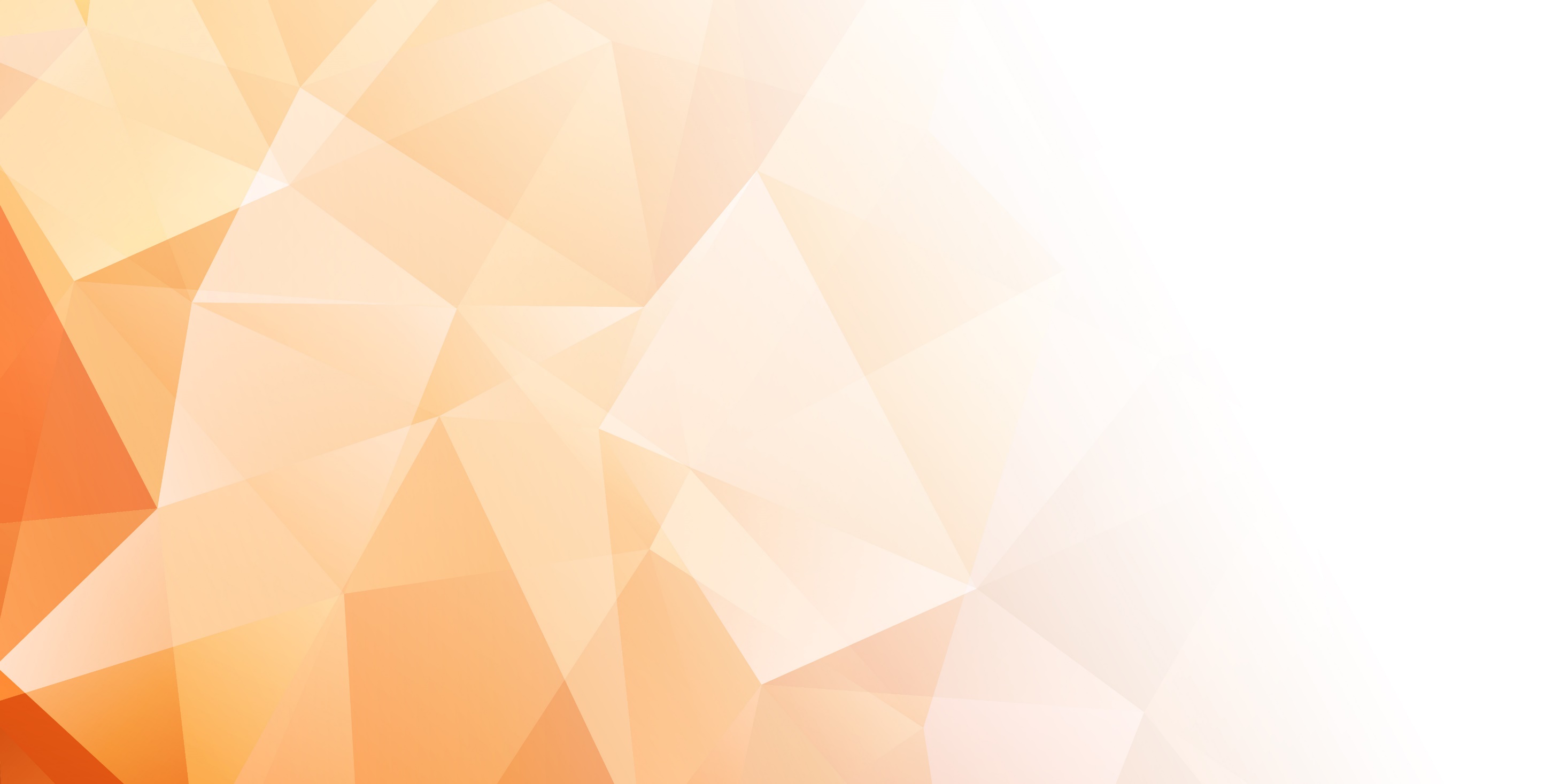 Посмотрите, как работает Caffesta
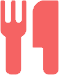 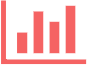 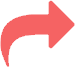 Прием заказа
Обработка заказа
Отчетность
Заказ принимают официанты или бармены на планшете, выбирая из меню
Заказ поступает бармену, на кухню, может направляться сразу нескольким поварам
Выручка, количество проданных блюд, расход по продуктам, счета и т.д.. Графики и таблицы.
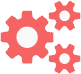 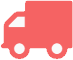 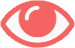 Склад
Удаленный контроль
Простота
Заказ принимают официанты или бармены на планшете, выбирая из меню
Оперативная статистика по заведению в любой точке мира с любого устройства
Если нужно, быстро добавляются/редактируются товары, применяются акции
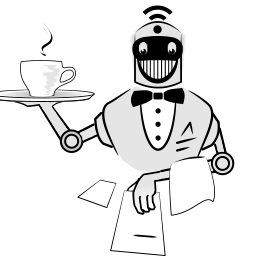 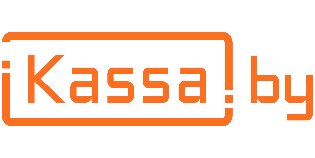 3
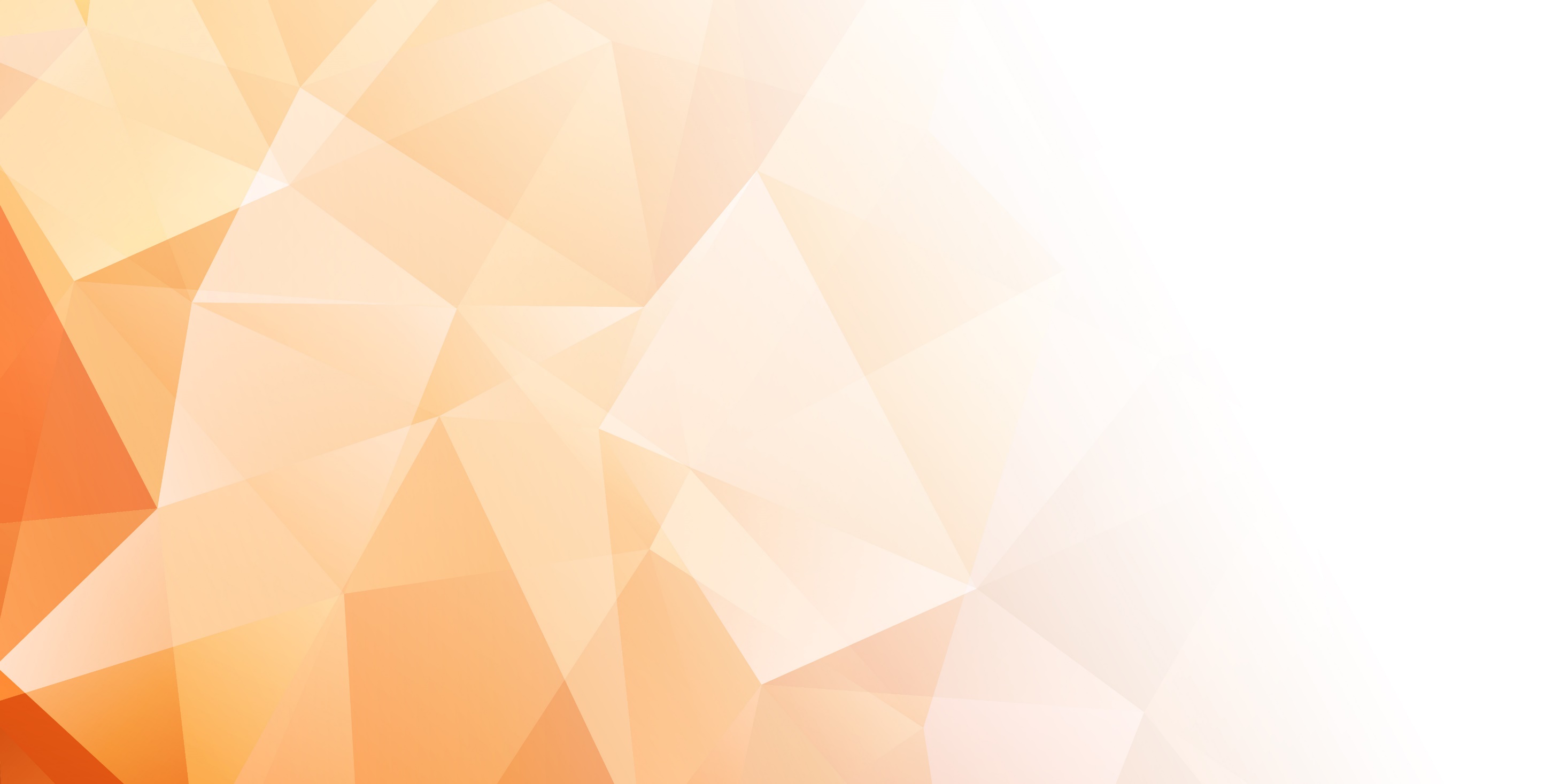 Ценовые предложения для кафе
На второе и последующие заведения - скидка 50% от указанного тарифного плана, но не менее 6$ в месяц!
Оплата производится в белорусских рублях по курсу Нацбанка на день оплаты.
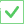 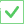 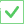 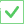 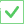 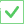 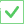 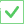 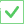 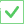 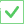 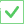 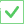 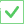 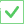 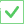 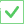 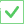 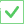 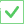 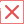 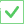 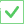 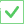 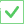 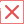 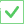 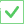 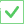 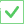 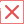 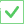 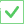 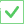 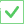 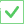 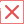 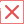 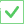 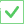 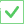 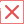 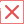 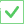 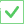 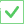 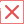 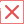 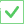 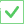 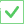 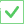 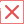 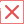 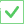 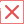 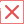 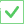 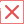 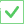 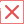 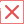 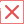 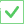 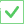 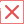 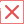 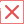 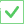 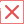 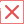 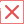 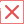 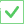 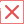 * - за один кассовый терминал, за 30 календарных дней
** - Скоро
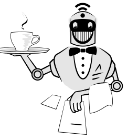 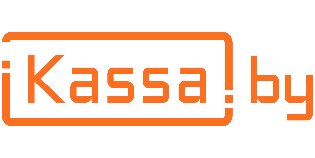 4
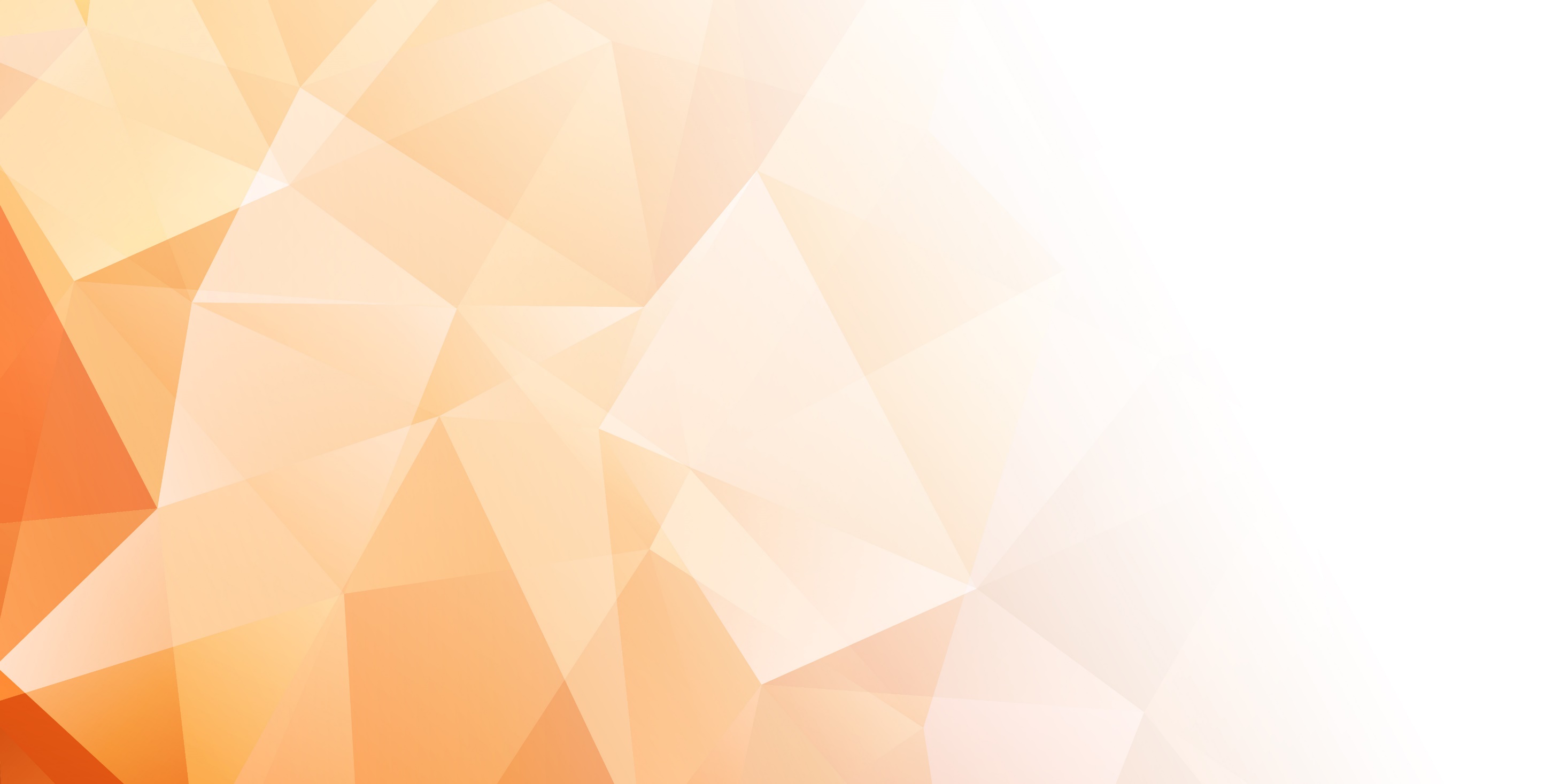 Ценовые предложения для магазинов
На второе и последующие заведения - скидка 50% от указанного тарифного плана!
Оплата производится в белорусских рублях по курсу Нацбанка на день оплаты.
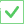 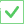 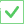 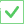 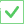 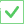 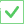 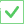 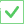 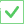 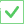 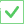 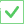 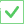 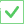 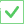 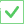 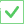 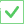 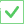 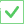 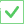 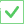 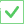 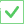 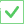 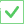 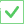 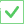 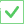 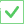 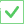 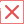 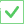 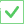 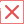 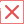 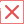 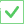 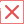 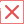 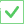 * - за один кассовый терминал, за 30 календарных дней
** - Скоро
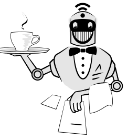 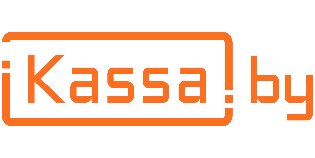 5
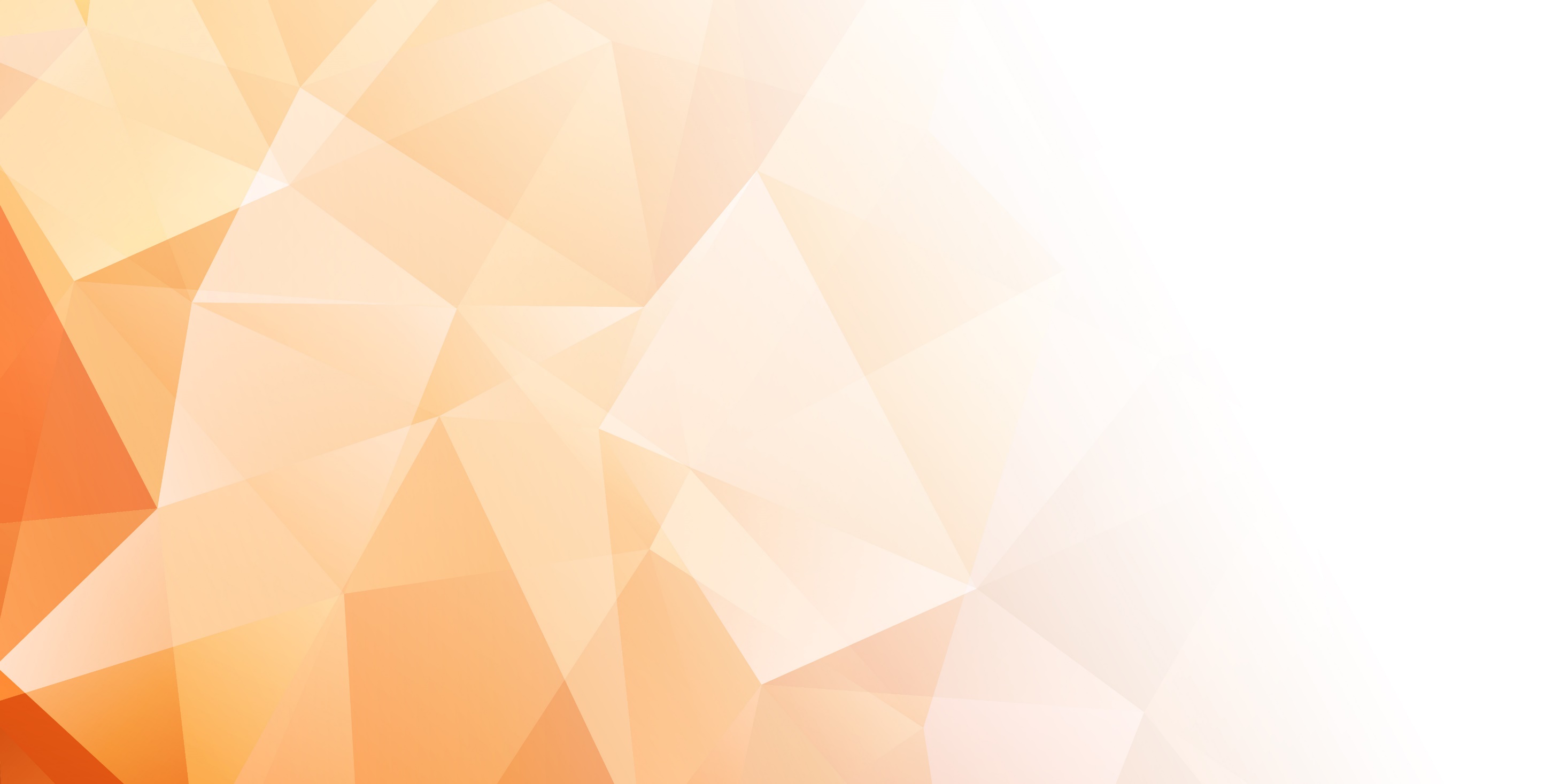 Наши контакты
По вопросам установки и использования программной кассы iKassa и товароучетной системы Caffesta, а также по разработке и внедрению индивидуальных интеграционных решений для Вашего бизнеса обращайтесь в отдел продаж iKassa
Руководитель отдела продаж
Александра Карасёва
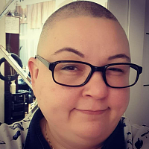 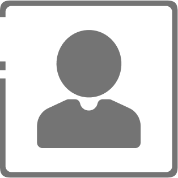 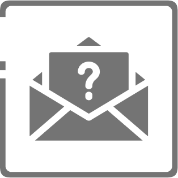 sales@ikassa.by
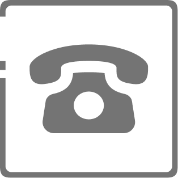 +375 (29) 606-97-90
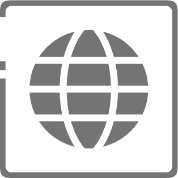 iKassa.by
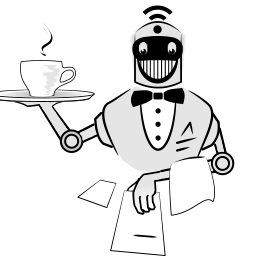 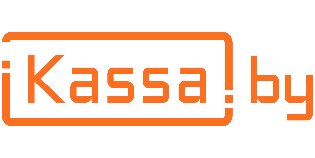 6